Hem Sentezi
ÖNEMLİ
Hem, porfirinler ve demirden sentez edilir.

Porfirinlerin sentezindeki anormallikler, “porfirialar” olarak adlandırılır.

Porfirinler, 4 pirol halkasının metin köprüleri ile bağlanması yoluyla oluşan siklik bileşiklerdir.
Pirol halkası (C4H4NH)
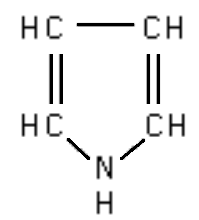 Metin Köprüsü
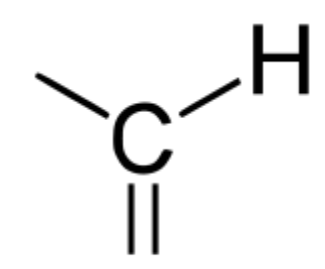 Porfirin (C20H14N4)
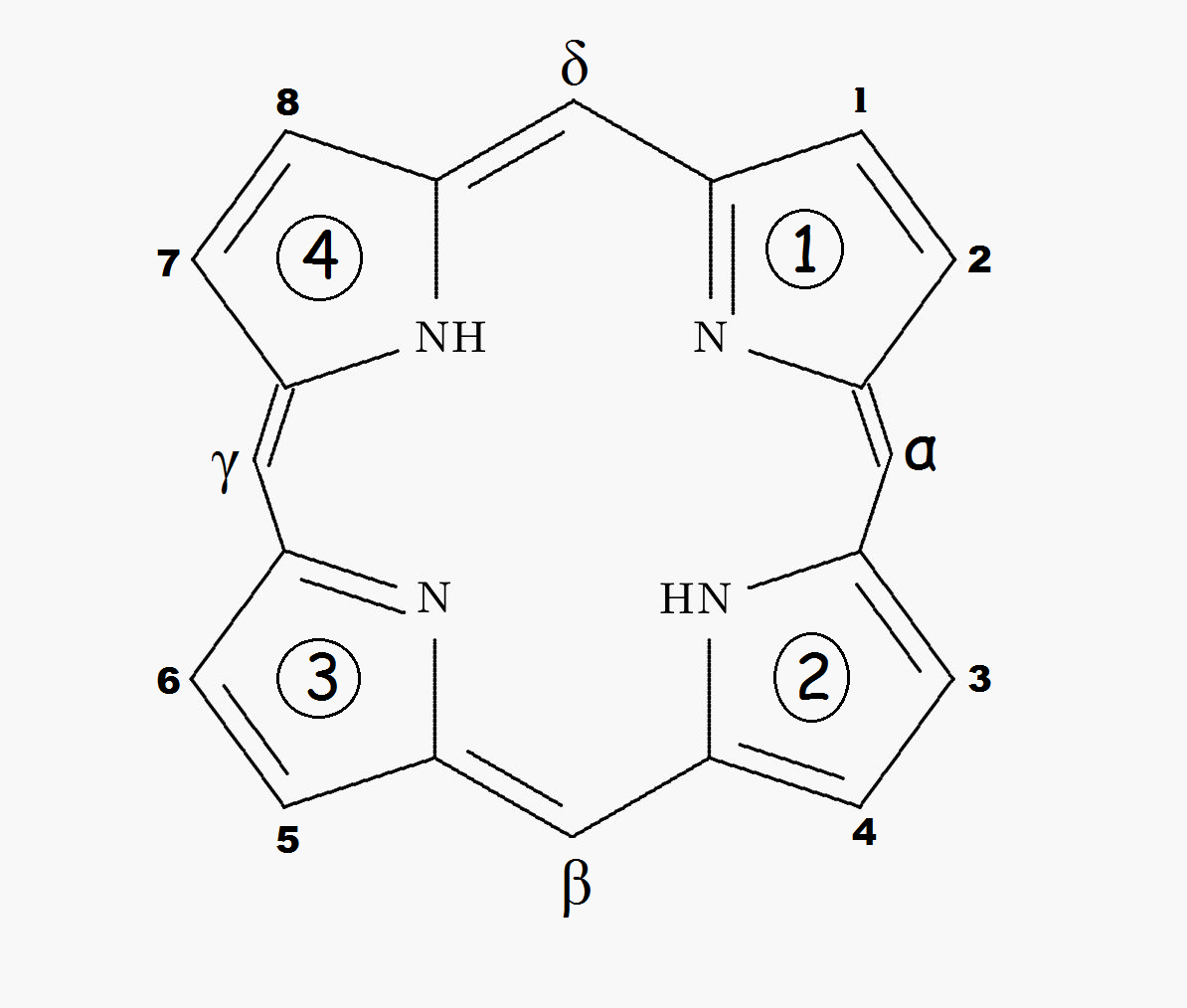 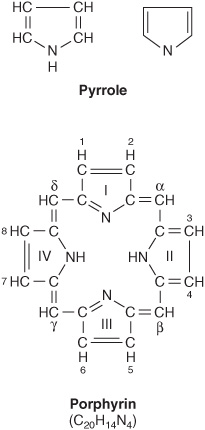 Porfirinlerde, 1’den 8’e kadar numaralanmış hidrojen atomlarının yerine çeşitli gruplar gelerek, farklı porfirinleri oluşturur.

Bu gruplar;
asetat (-CH2COO-) 
propionat (-CH2CH2COO-)
metil (-CH3)
vinil (-CH=CH2)
Çeşitli Porfirinler
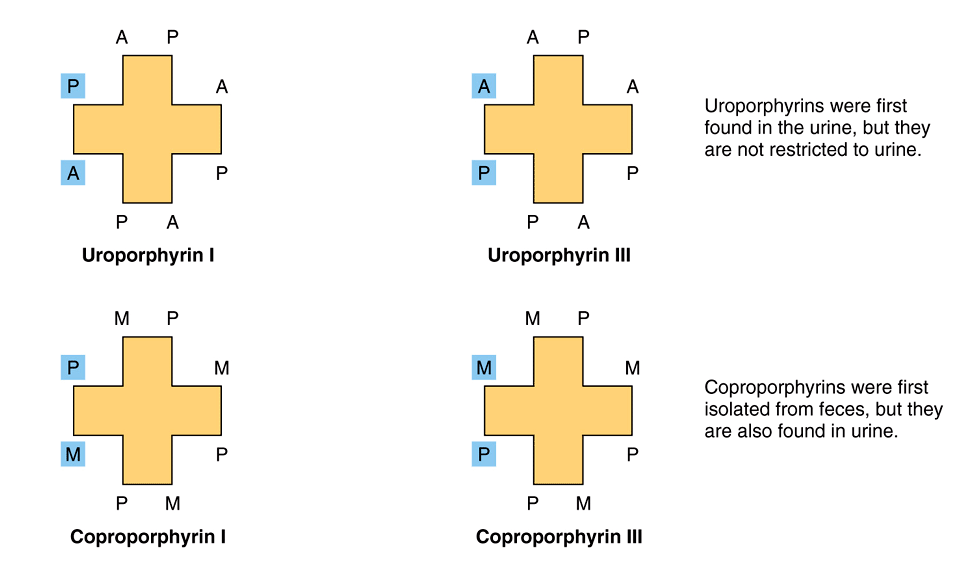 A: asetat;     M: metil;      P: propionat
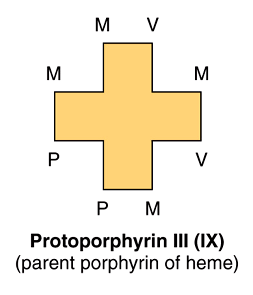 V: vinil;     M: metil;      P: propionat
Porfirinler, pirol halkasının azot atomlarına bağlanan metal iyonları ile kompleksler oluşturur.

Demir içeren porfirinler: Hem
Kanda oksijen taşınması: Hemoglobin
Kasta oksijen depolanması: Miyoglobin
Elektron transportu: Sitokrom c
Ksenobiyotiklerin hidroksilasyonu: Sitokrom p450
Hidrojen peroksitin parçalanması: Katalaz
Triptofanın oksidasyonu: Triptofan pirolaz

Magnezyum içeren porfirinler: Klorofil
Hem Sentezi
Hem sentezinin ilk basamağında, mitokondriyal bir enzim olan δ-amino levulinat sentaz (ALA sentaz) tarafından süksinil CoA ve glisin birleştirilerek δ-amino levulinat (ALA) sentezlenir.

Daha sonra, sitozolik ALA dehidrataz tarafından katalizlenen bir reaksiyonla, 2 molekül ALA birleştirilerek “porfobilinojen” oluşturulur.

Bir çinko metalloproteini olan ALA dehidrataz, kurşun toksisitesine son derece duyarlıdır.
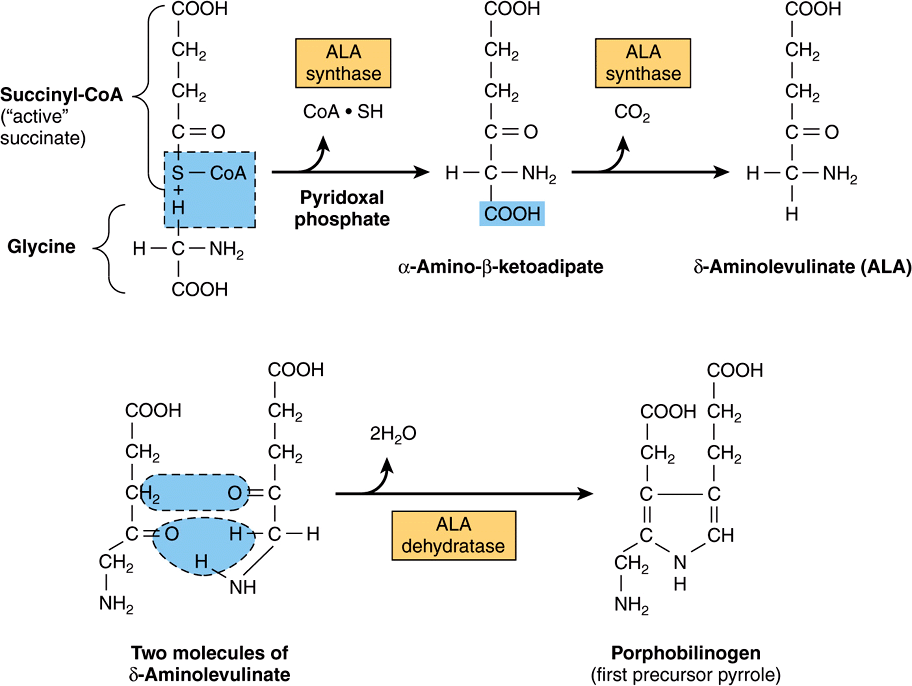 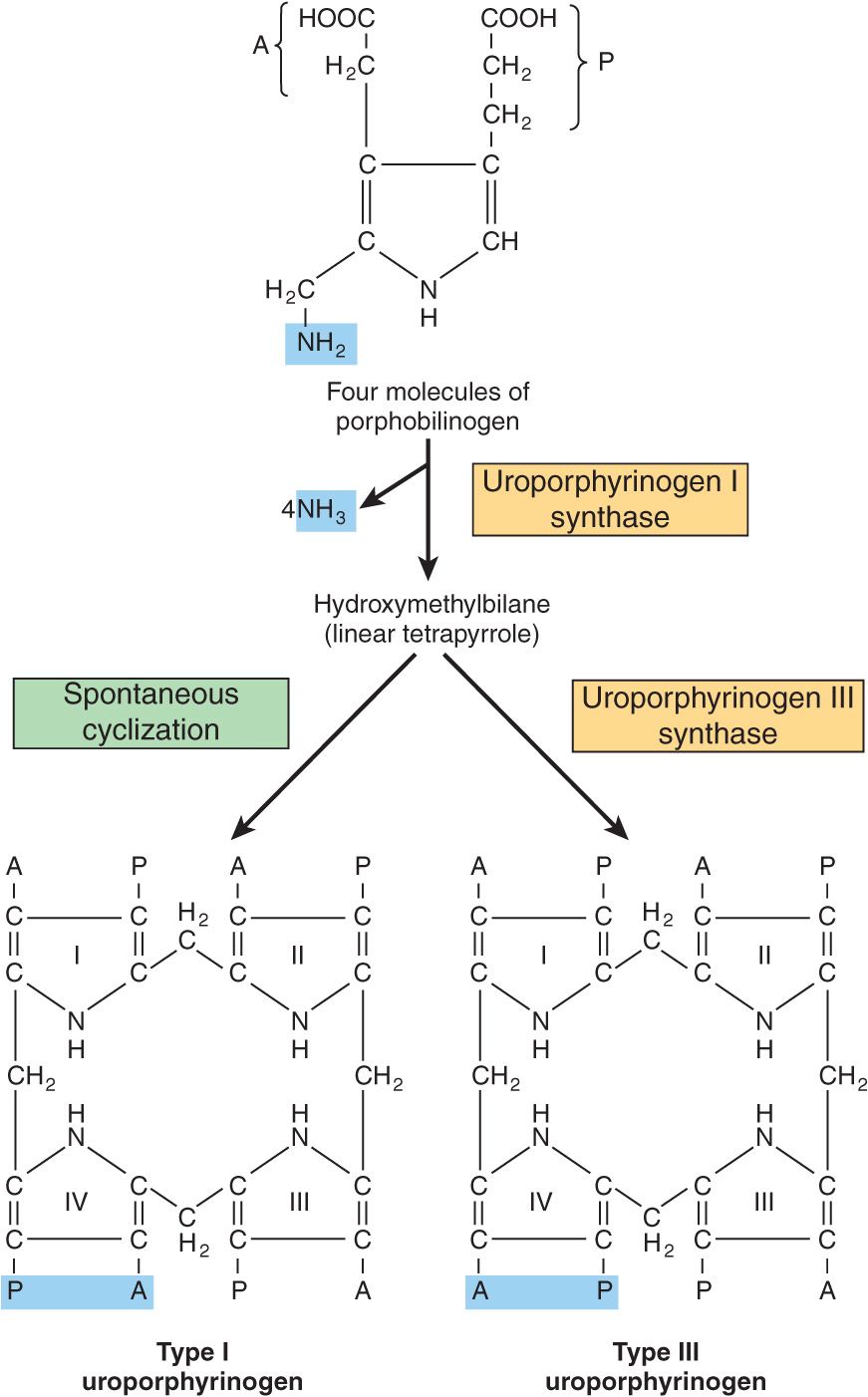 Sitozolik hidroksimetilbilan sentaz (üroporfirinojen I sentaz) tarafından, 4 adet porfobilinojenden hidroksimetilbilan oluşturulur.

Oluşan hidroksimetilbilan başlangıçta lineer bir tetrapiroldür. Bu molekülün siklizasyonu sitozolik üroporfirinojen III sentaz tarafından katalizlenir. 

Üroporfirinojenlerin pirol halkaları metilen (-CH2-) köprüleriyle birbirine bağlıdır ve bu nedenle tüm diğer porfirinojenler gibi renksizdir.

Porfirinojenler, kolayca otooksidize olup, renkli porfirinlere dönüşebilir.
Sitozolik üroporfirinojen dekarboksilaz; üroporfirinojen III’ün 4 asetat grubunu dekarboksile eder; böylece asetatların yerine metil grupları içeren koproporfirinojen III ortaya çıkar.
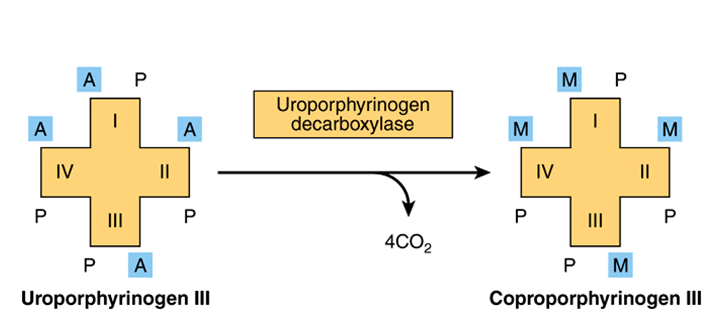 Eğer ortamda üroporfirinojen I varsa, üroporfirinojen dekarboksilaz üroporfirinojen I’i de koproporfirinojen I’e dönüştürebilir.
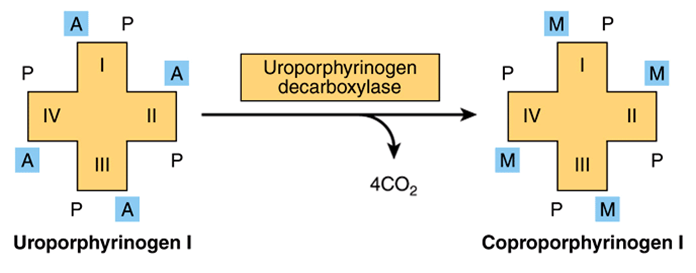 Hem sentezinin sonundaki 3 reaksiyon mitokondride gerçekleşir.

Koproporfirinojen III, mitokondriye girer ve protoporfirinojen III’e dönüştürülür. Bu reaksiyon, koproporfirinojen oksidaz tarafından katalizlenir. Bu enzim, 2 adet propiyonik asit yan zincirini dekarboksile ve oksidize ederek vinil yan zincirleri oluşturur.
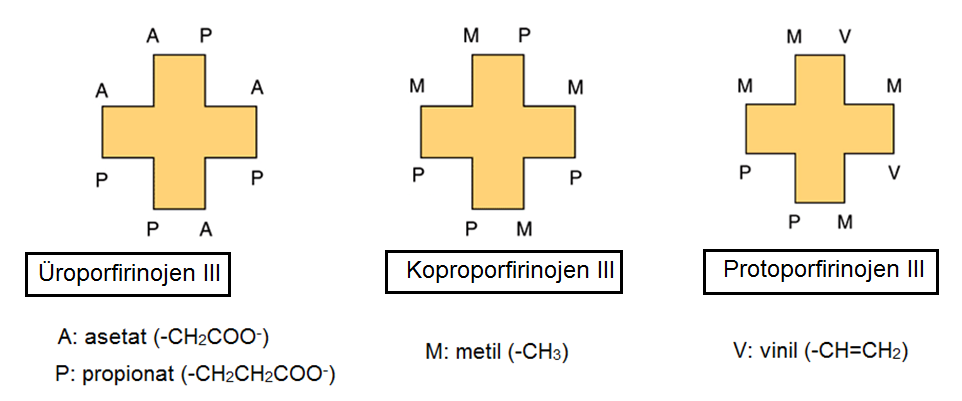 Koproporfirinojen oksidaz, tip III koproporfirinojene spesifiktir. Bu nedenle, tip I protoporfirinler meydana gelmez.

Oluşan protoporfirinojen III, daha sonra, protoporfirin III’e okside edilir. Bu reaksiyon, protoporfirinojen oksidaz tarafından katalizlenir. Böylece metilen (-CH2-) köprülerinin yerini metin (=CH-) köprüleri alır.
Hem sentezinin son basamağında, ferröz (Fe+2) demir, protoporfirin III’e eklenir. Bu reaksiyon ferroşelataz (hem sentaz) enzimi tarafından katalizlenir.
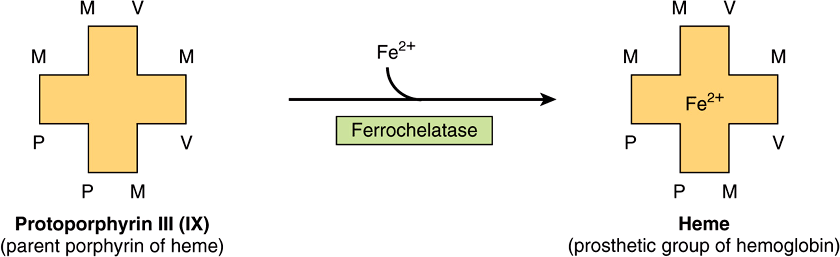 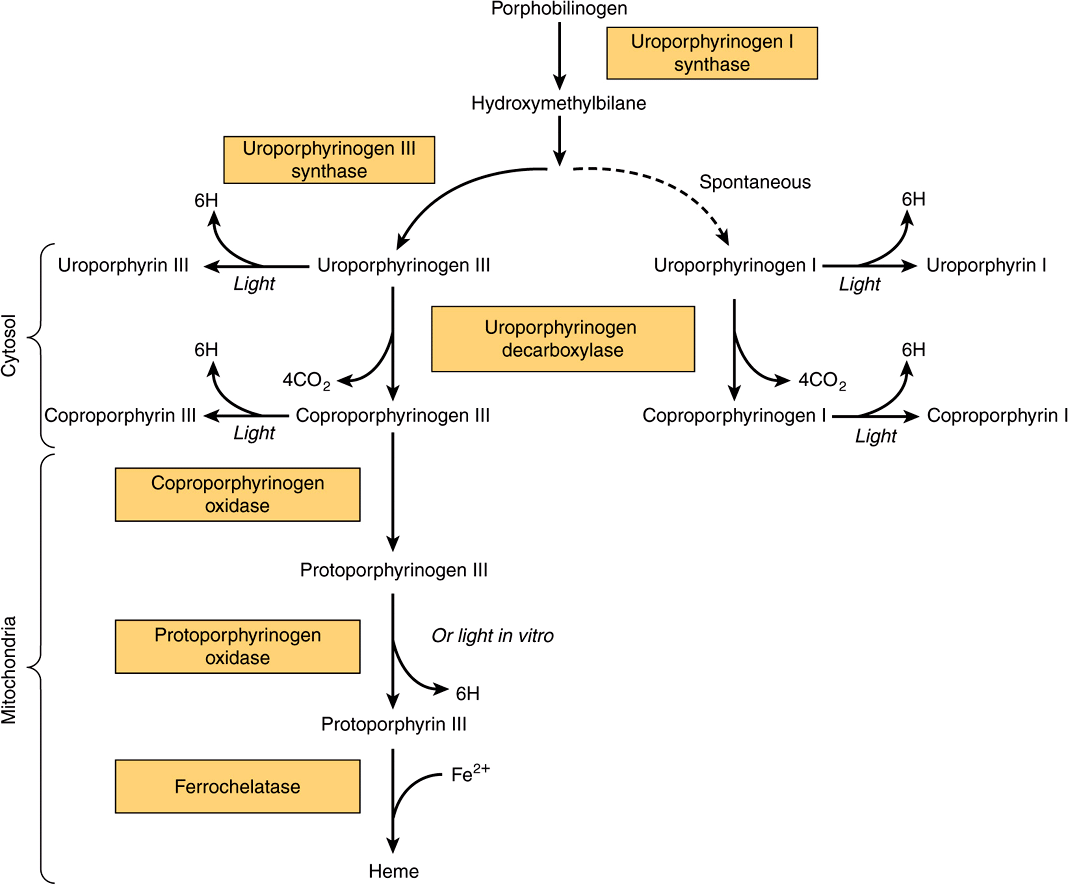 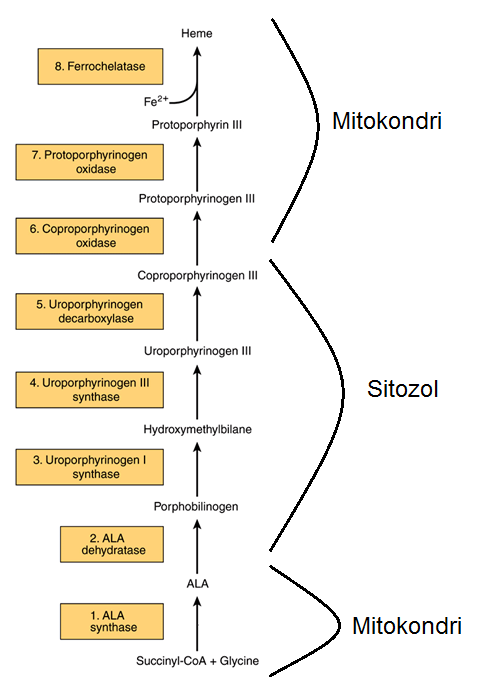 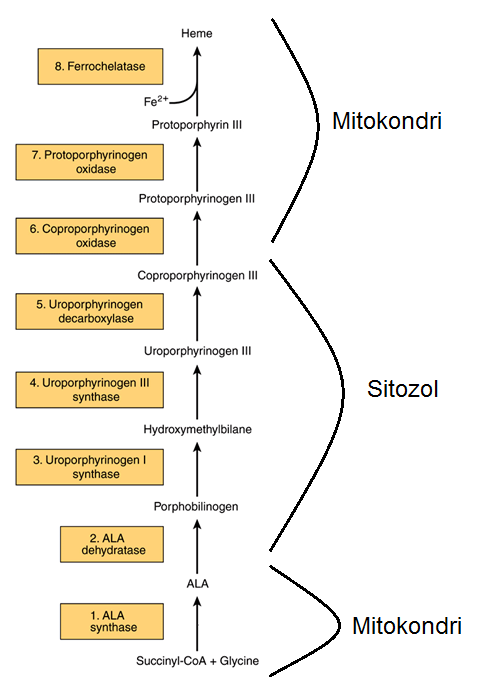 ÖNEMLİ

1, 6, 7 ve 8 numaralı enzimler mitokondriyal; diğerleri sitozoliktir.

1. enzimi kodlayan gendeki mutasyonlar, X’e bağlı sideroblastik anemiye; 2-8 numaralı enzimleri kodlayan genlerdeki mutasyonlar porfirialara sebep olur.
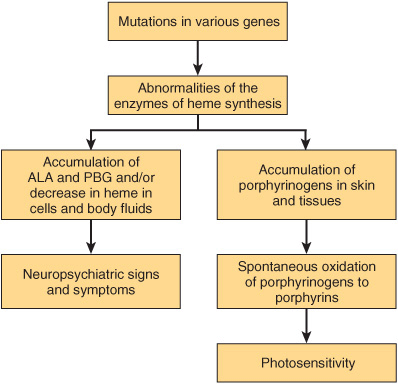 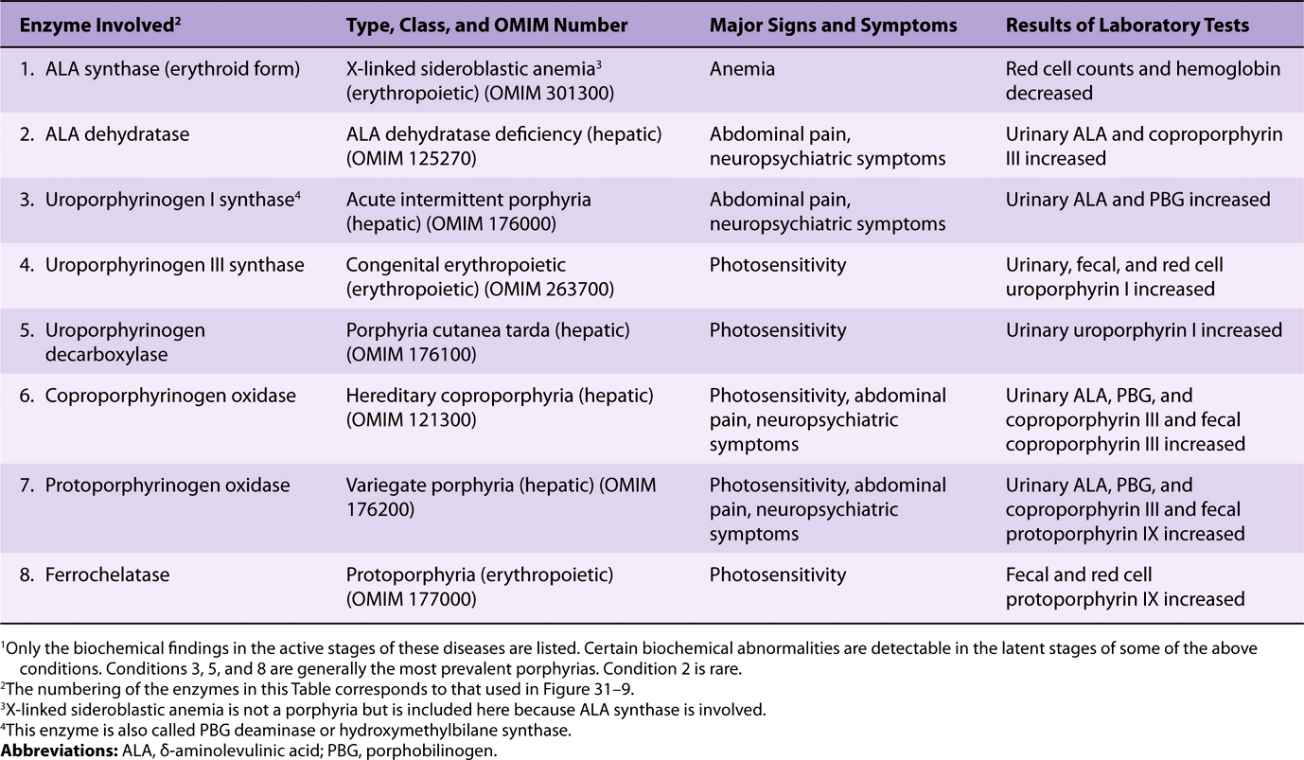